Figure 1 Risk of bias per item (from Hooijmans et al. 2012). Percentages at top refer to percentages of included ...
ILAR J, Volume 55, Issue 3, 2014, Pages 427–437, https://doi.org/10.1093/ilar/ilu043
The content of this slide may be subject to copyright: please see the slide notes for details.
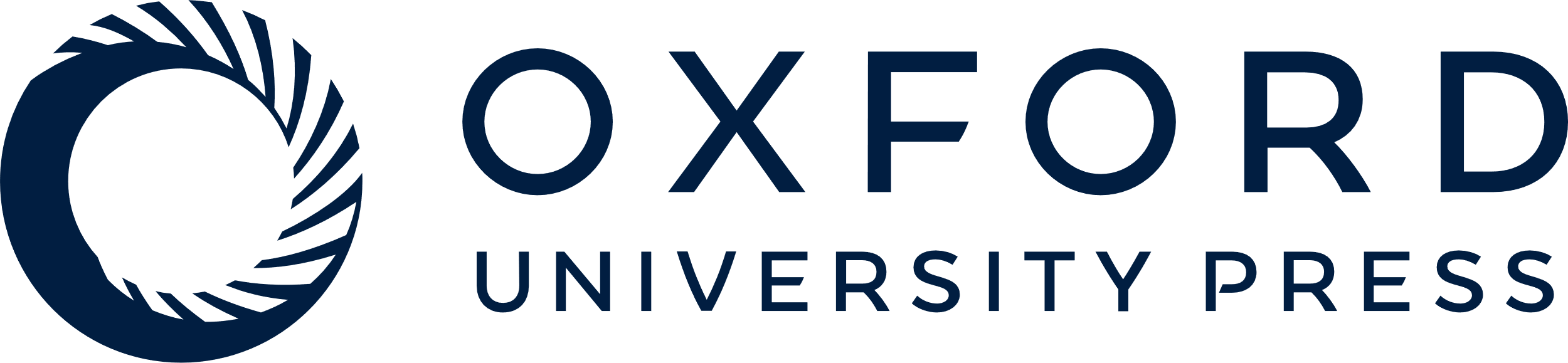 [Speaker Notes: Figure 1 Risk of bias per item (from Hooijmans et al. 2012). Percentages at top refer to percentages of included studies with a particular risk of bias score. Yes = low risk of bias; no = high risk of bias; unclear = unclear risk of bias; na = not applicable.


Unless provided in the caption above, the following copyright applies to the content of this slide: © The Author 2014. Published by Oxford University Press.This is an Open Access article distributed under the terms of the Creative Commons Attribution-NonCommercial-NoDerivs license (http://creativecommons.org/licenses/by-nc-nd/4.0/), which permits non-commercial reproduction and distribution of the work, in any medium, provided the original work is not altered or transformed in any way, and that the work is properly cited. For commercial re-use, please contact journals.permissions@oup.com]